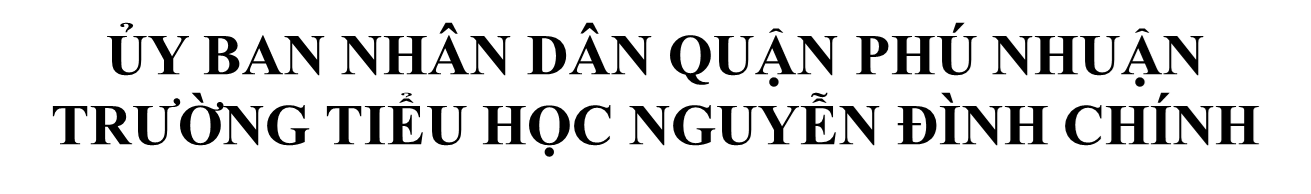 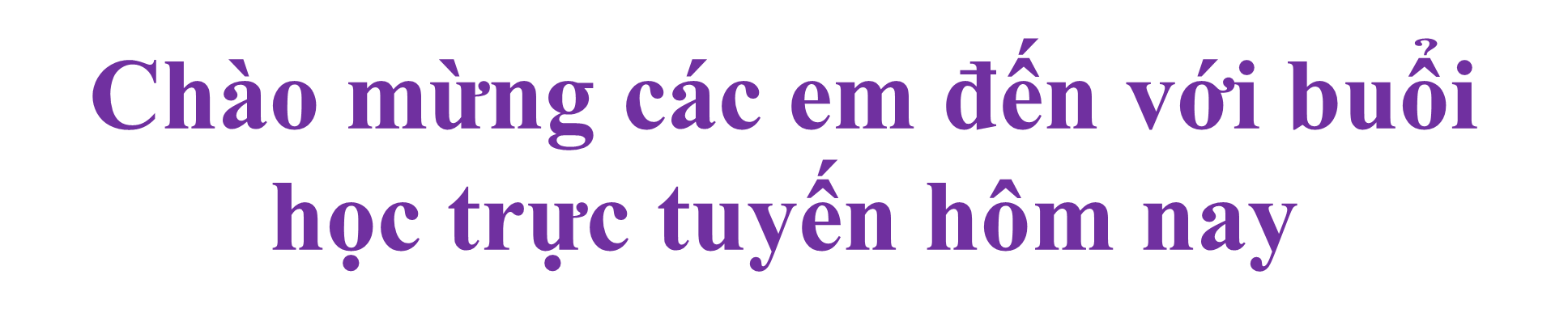 LUYỆN TỪ VÀ CÂU
Thứ năm ngày 7 tháng 10 năm 2021
Luyện từ và câu
So sánh. Dấu chấm
Thứ năm ngày 7 tháng 10 năm 2021
Luyện từ và câu
Kiểm tra bài cũ:
Nói theo mẫu câu: Ai là gì?
Thứ năm ngày 7 tháng 10 năm 2021
Luyện từ và câu
So sánh. Dấu chấm
Vở Bài tập TV/12
Thứ năm ngày 7 tháng 10 năm 2021
Luyện từ và câu
Bài 1: Gạch dưới hình ảnh so sánh trong mỗi câu thơ, câu văn dưới đây. Viết lại từ chỉ sự so sánh.
a/         Mắt hiền sáng tựa vì sao
     Bác nhìn đến tận Cà Mau cuối trời.
[Speaker Notes: Cà Mau là một tỉnh ven biển ở cực nam của Việt Nam, nằm trong khu vực Đồng bằng sông Cửu Long. Tận cùng của tổ quốc ý là bác có thể nhìn rất xa]
Bài 1: Gạch dưới hình ảnh so sánh trong mỗi câu thơ, câu văn dưới đây. Viết lại từ chỉ sự so sánh.
b/ Em yêu nhà em
    Hàng xoan trước ngõ
    Hoa xao xuyến nở 
    Như mây từng chùm.
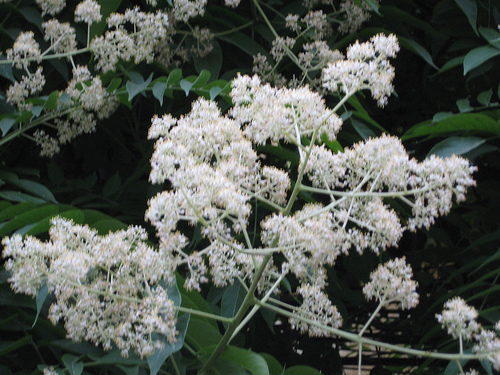 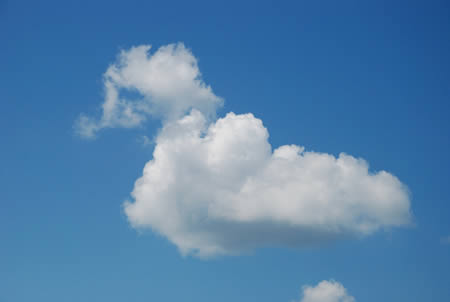 4
[Speaker Notes: Hoa trong câu thơ là chỉ hoa xoan]
Bài 1: Gạch dưới hình ảnh so sánh trong mỗi câu thơ, câu văn dưới đây. Viết lại từ chỉ sự so sánh.
c/ Mùa đông
    Trời là cái tủ lạnh
    Mùa hè
    Trời là cái bếp lò nung.
Bài 1: Gạch dưới hình ảnh so sánh trong mỗi câu thơ, câu văn dưới đây. Viết lại từ chỉ sự so sánh.
d/  Những đêm trăng sáng, dòng sông là một  đường trăng lung linh dát vàng.
Bài 1: Gạch dưới hình ảnh so sánh trong mỗi câu thơ, câu văn dưới đây. Viết lại từ chỉ sự so sánh.
b/      Em yêu nhà em
         Hàng xoan trước ngõ
         Hoa xao xuyến nở 
         Như mây từng chùm.
Bài 1: Gạch dưới hình ảnh so sánh trong mỗi câu thơ, câu văn dưới đây. Viết lại từ chỉ sự so sánh.
là
là
là
là
là
là
Bài 2: Chép lại đoạn văn dưới đây sau khi đặt dấu chấm vào chỗ thích hợp. Nhớ viết hoa những chữ  đầu câu.
Ông tôi vốn là thợ gò hàn vào loại giỏi có lần, chính mắt tôi đã thấy ông tán đinh đồng chiếc búa trong tay ông hoa lên, nhát nghiêng, nhát thẳng, nhanh đến mức tôi chỉ cảm thấy trước mặt ông phất phơ những sợi tơ mỏng ông là niềm tự hào của cả gia đình tôi.
Theo Trần Nhuận Minh
Bài 2: Chép lại đoạn văn dưới đây sau khi đặt dấu chấm vào chỗ thích hợp. Nhớ viết hoa những chữ  đầu câu.
Ông tôi vốn là thợ gò hàn vào loại giỏi. Có lần, chính mắt tôi đã thấy ông tán đinh đồng. Chiếc búa trong tay ông hoa lên, nhát nghiêng, nhát thẳng, nhanh đến mức tôi chỉ cảm thấy trước mặt ông phất phơ những sợi tơ mỏng. Ông là niềm tự hào của cả gia đình tôi.
Theo Trần Nhuận Minh
DẶN DÒ

Xem lại các bài đã làm.
Chuẩn bị bài tuần 4.